HR Committee Meeting3/21/24
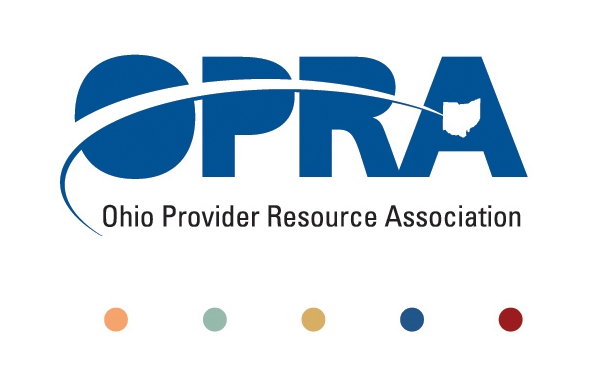 Agenda
Welcome and Introductions
Guest: Nick Castellano, Castle Benefits Consulting Group
Employee health insurance- fully funded plans v self-funded plans
Guest: Diane Evans, MyHIPAA Guide
MyHIPAA Guide Dashboard Demonstration
Hot Topics
Recreational Marijuana 
DOL Independent Contractor Rule
DOL Overtime Exemption Rule
Salary Survey
Guests
Nick Castellano
nick@castlebenefitsconsultinggroup.com
Diane Evans
devans@myhipaaguide.com
Michelle Bermea 
mbermea@medmediamart.com
Recreational Marijuana
When we presented on Issue 2 in November, we reported that the General Assembly was likely to amend the law regarding adult use
GA has not made any progress on changing the law
https://ohiocapitaljournal.com/2024/02/08/legislation-trying-to-tweak-ohios-new-adult-use-marijuana-law-continues-to-be-at-a-standstill/ 
Per Ohio law, employers generally have the authority to implement whatever policy they see fit
BUT: Certain transportation rules may have certain requirements
If you are subject to US Department of Transportation rules, the DOT does not recognize state laws authorizing recreational or medical marijuana use
If  you provide services outside of the DD space, you should consult those requirements
Additional resources:
https://opra.org/aws/OPRA/pt/sd/news_article/546293/_PARENT/layout_details/false
DOL Independent Contractor Rule
On 1/10/2024, the U.S. Department of Labor published a final rule, on how to analyze who is an employee or independent contractor under the Fair Labor Standards Act (FLSA) 
Final rule was effective 3/11/2024
This final rule rescinds the 2021 Independent Contractor Status rule published on 1/7/2021
The new rule is more consistent with the FLSA as interpreted by longstanding judicial precedent
Upholds DOL’s previous guidance on shared living providers as independent contractors and upholds previous guidance on self directed services
Additional DOL Resources: https://www.dol.gov/agencies/whd/flsa/misclassification/rulemaking
DOL Overtime Rule
The Department of Labor’s proposed overtime rule was sent to the federal Office of Information and Regulatory Affairs for review on 3/1/24
This review is the last step before the final rule is released
Unclear how long this review will take 
For political reasons, we know it is the desire of the Biden administration to have the rule released by April
We do not know what the final overtime wage threshold will be set at
At a minimum, you should consider how the proposed thresholds will impact your organization
$55,068 for employees under the executive, administrative, and professional exemption
$143,988 for highly compensated employees
OPRA Compensation, Benefits, and Turnover Survey
Finalizing revisions to the survey
Survey will be out no later than Memorial Day
Substantial changes to the survey to better meet your planning needs
We will be hosting our new vendor, Compensation Resources, on at least one webinar to go over the changes and how to complete the survey